Programming
Merit Badge
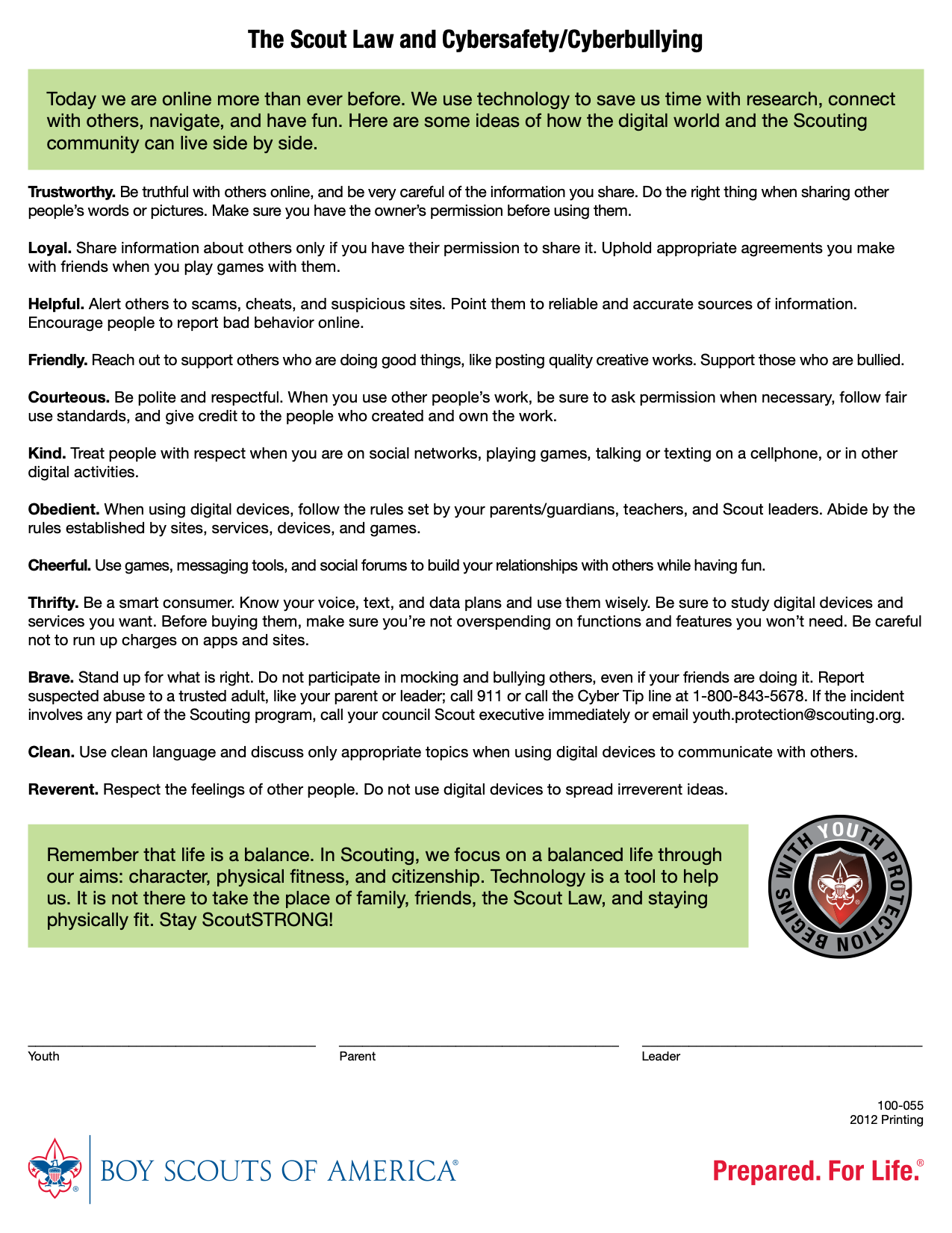 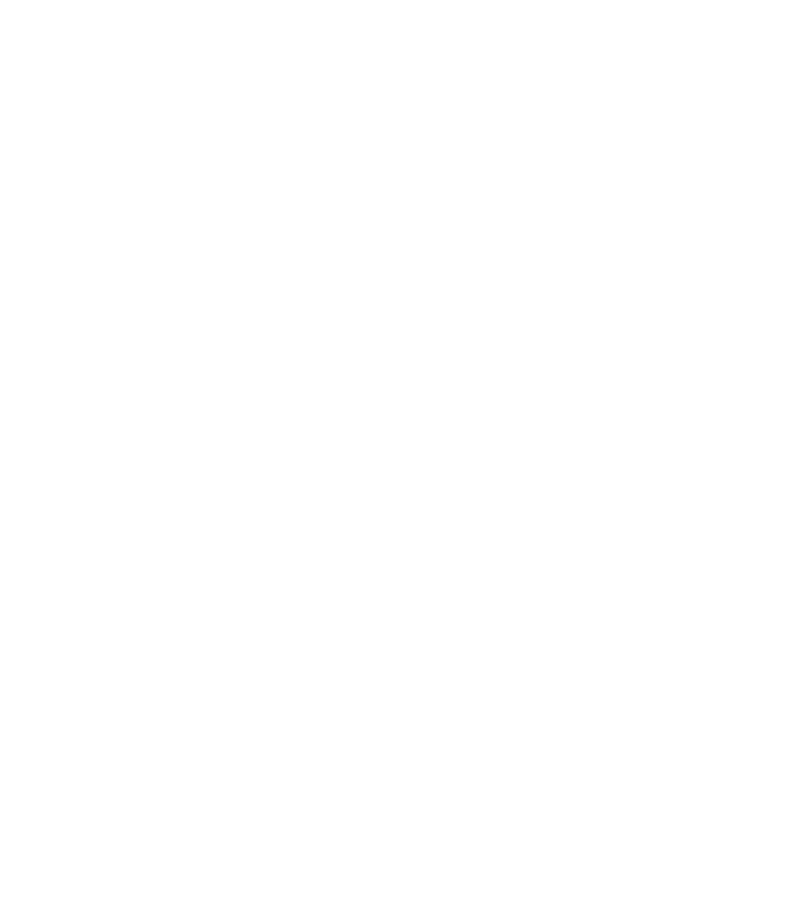 Computer Injuries
Repetitive Stress Injuries
Carpal Tunnel
Eyestrain
Back Pain
Neck Pain
Obesity

“Sitting is the new cancer”
Quick History Of
Programming
Machine Code
Assembly Language
1940-
Compiled Languages
1952-
Object Oriented Programming
1966-
Programming Evolution
Machine Code
Compiled Languages
Interpreted Languages
Object Oriented Programming
Virtualized Programming
JIT Languages
[Speaker Notes: Machine Code is what the computer processor actually understands.
Compiled Languages are written in a more human readable form and that form is converted by a program into machine code which is then executed later.  This makes them faster because they are already converted.
Interpreted Languages are just like compiled languages but instead of converting the program all at once into machine code, each part of each line is converted when it is run.  This is slower, but simpler and easier to change.
Object Oriented Programing is a way of breaking up a program into pieces that act like tools making them easier to reuse
Virtualized Programming is when you don’t compile to run on your specific computer, but you compile into a language that can be run on many different computers without compiling.
JIT Languages are languages that are a cross between compiled and interpreted.  They are automatically compiled when needed.  This gives them advantages of both types.]
Top 10 Programming
Languages
In Use Today
Assembly Language
Basic
C
C++
HTML
Java (C#)
Python
Java Script
PHP
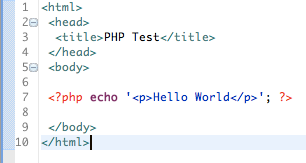 Ruby
Name 3 programmed
devices you use
every day
Intellectual Property
Software Patents and Copyrights
Software ideas are easily replicated
Patents and copyrights protect?
Need to protect R&D
Intellectual Property
Software Licenses
Commercial
Demo
Shareware
Freeware 
Crippleware
Fremium
Open Source
3 Projects
Logo www.calormen.com
JSFiddle jsfiddle.net/9exsjkLv
gamesalad
CraftStudio
Construct 2
GameMaker: Studio